ПРЕЗЕНТАЦИЯ К УРОКУ ИЗОБРАЗИТЕЛЬНОГО ИСКУССТВА ПО ТЕМЕ: «РИСОВАНИЕ ВАРЕЖКИ»
Приложение  № 2.
Русское слово «варежка» происходит от словосочетания «варяжская рукавица» - видимо, потому, что этот вид одежды был позаимствован у варягов. 
В переводе на английский язык слово «варежки» звучит как «mittens». Однако в русском языке «митенки» и «варежки» – не одно и то же (митенки – это варежки или перчатки без пальцев).
Приложение  № 3.
Кто и когда изобрел самые первые варежки, доподлинно не известно. 
Варежки на Руси известны с XIII века. В те времена их носили крестьяне. Женские варежки были многоцветными и нарядными, а мужские были простыми – для удобства работы. 
Крестьяне обычно надевали по несколько пар рукавиц одновременно: сначала вязаные (исподочки), затем меховые, мехом наружу (мохнатки).
Приложение  № 4.
Для работы поверх исподочек надевали холщовые, кожаные или связанные из конского волоса варежки. По праздникам носили исподочки с орнаментом, в будни - однотонные.
Вслед за крестьянами варежки стала носить и знать. Ранее бояре на Руси в морозы опускали рукава шубы до подола и подбивали их изнутри для тепла мехом  - им не нужно было лишний раз выставлять руки на холод, т.к. они не работали.
Приложение  № 5.
Однако крестьянские варежки пришлись по душе боярам: ничего не скажешь, удобнее, чем длинные рукава. Рукавицы богачей отличались дорогими украшениями и красивейшими орнаментами и вышивками.
Варежки на Руси  имели множество названий  - рукавички, варяшки, вареги, варьги, рукавки, вачаги, дельницы, связни, мохнатки, мохнашки.
Приложение № 6.МЕНЮ.
1.Геометрический орнамент.                     
2.Изображение животных и людей.   
3. Изображение  цветов.
1. Геометрический орнамент.
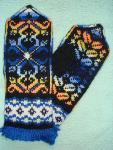 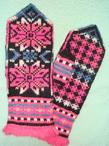 меню
2. Изображение животных и людей.
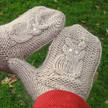 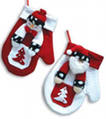 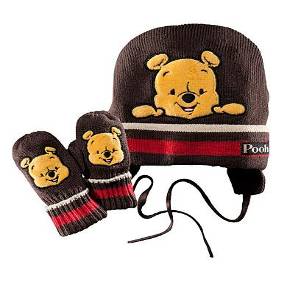 меню
3. Изображение цветов.
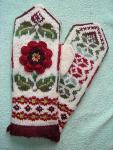 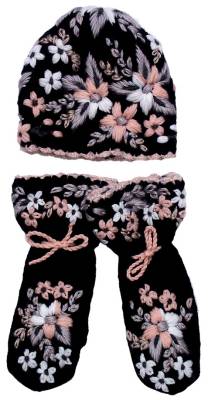 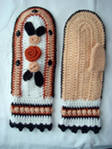 Используемые  материалы из перечисленных сайтов:
1.http://imwoman.ru/368-novye-modeli-perchatok-i-varezhek-xity-yanvarya.html
2.http://community.livejournal.com/handmade_ru/1111760.html
3.http://oktyabrina-n.livejournal.com/30870.htm
4.http://www.gratwest.ru/catalog/bondibon/index.php?SECTION_ID=16157&ELEMENT_ID=1009163
5.http://qqmaria.livejournal.com/
6.http://www.liveinternet.ru/users/nesttn/rubric/1409644/page38.html
7.http://oktyabrina-n.livejournal.com/25610.html
8.http://pokatalogam.com.ua/product_reviews_write.php?cPath=31_57_89&products_id=10580&language=ru
9.http://pda.to-dress.ru/cgi-bin/mainpage.pl?find=&m=2&k=_-d_3&key=&lim=280&a=view&pid=15457